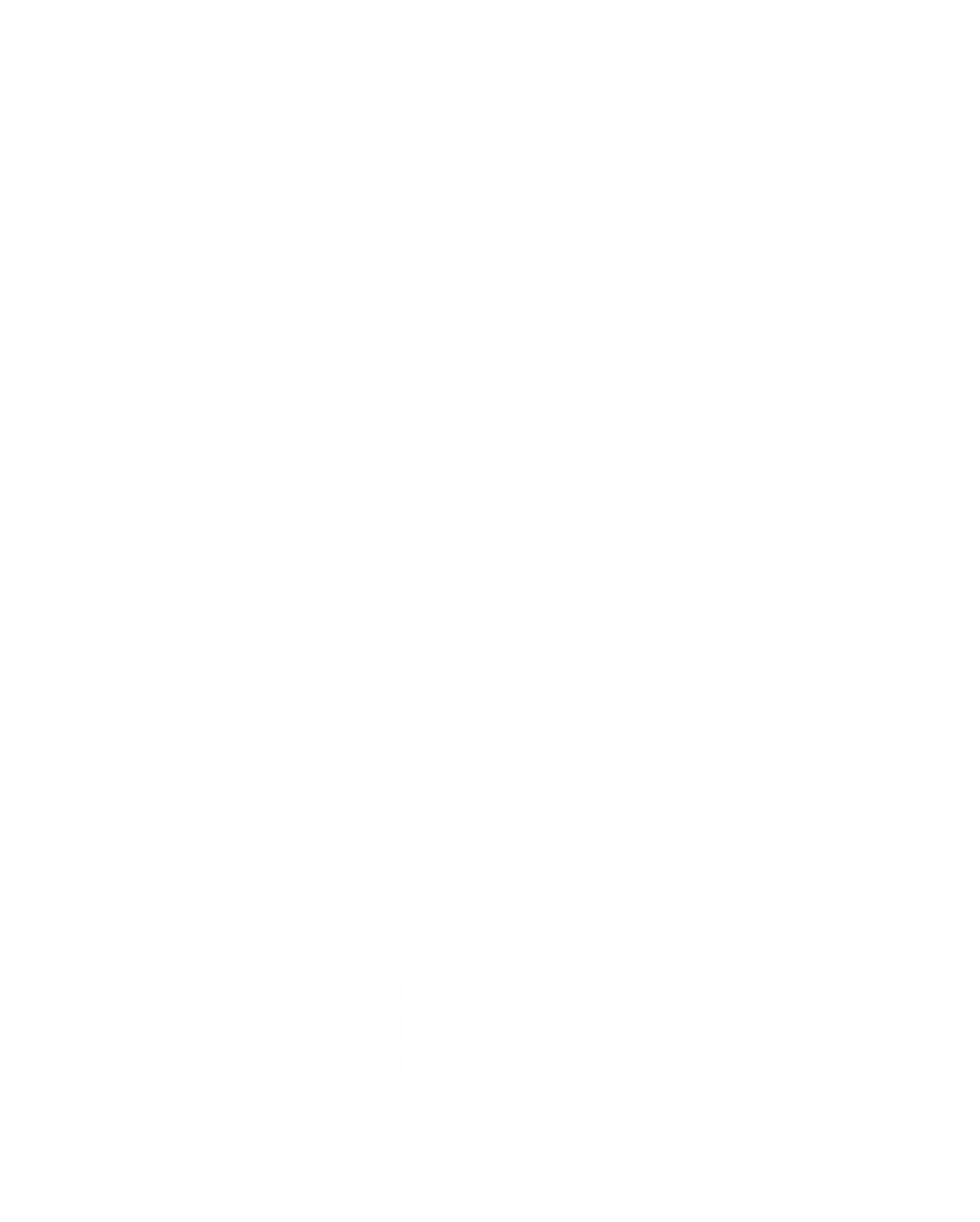 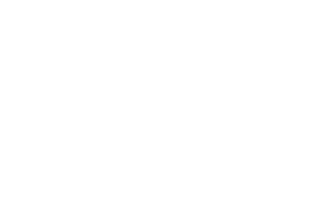 Contratti di Sviluppo
D.M. 9 dicembre  2014

Marzo 2015
Obiettivi
Favorire lo sviluppo di progetti strategici e innovativi di rilevante dimensione, anche attraverso l’attrazione di investimenti esteri, con l’obiettivo di rafforzare la struttura produttiva del Paese.


	La normativa  che regola il Contratto di Sviluppo è stata recentemente aggiornata con Decreto del Ministero dello Sviluppo economico del 9 dicembre 2015 (Gazzetta Ufficiale n. 97 del 29 gennaio 2015 ). Al momento non è possibile presentare nuove domande di agevolazione. La  presentazione di nuove domande di agevolazione sarà possibile a partire dalla data stabilita con Decreto Direttoriale del Direttore Generale per gli incentivi alle imprese
A CHI E’ RIVOLTO:
Il Contratto di Sviluppo è rivolto alle imprese, italiane ed estere. In particolare, i destinatari delle agevolazioni sono:

l’impresa proponente, che promuove l’iniziativa imprenditoriale ed è responsabile della coerenza tecnica ed economica del Contratto di Sviluppo
le eventuali imprese aderenti, che realizzano progetti di investimento nell’ambito del suddetto Contratto di Sviluppo
i soggetti partecipanti agli eventuali progetti di ricerca, sviluppo  e innovazione (new).
L’impresa proponente è l’interlocutore formale nei confronti di Invitalia, anche per conto delle aziende aderenti.
 
NEW!!!:  Il contratto di sviluppo potrà inoltre essere realizzato da più soggetti in forma congiunta tramite lo strumento del contratto di rete di cui alla legge 9 aprile 2009, n. 33. In tal caso l’organo comune appositamente nominato agisce come mandatario dei partecipanti al Contratto e assume in carico tutti gli adempimenti nei confronti di Invitalia.
Cosa si può fare?
Il Programma di sviluppo oggetto del Contratto può essere di tipo industriale, turistico o per la tutela ambientale.
	
	È composto da uno o più progetti di investimento e da eventuali progetti di ricerca, sviluppo e innovazione, strettamente connessi e funzionali tra loro.

	Può prevedere anche la realizzazione di infrastrutture di pubblico interesse.
Cosa si può fare con il Contratto di Sviluppo industriale?
Il contratto finanzia progetti di investimento:

•	nei settori manifatturiero, estrattivo, trasporti e della fornitura di energia (salvo i divieti e le limitazioni previste dalle normative UE)
•	in alcune attività di gestione dei rifiuti e risanamento
•	in alcune attività di servizio, informazione e comunicazione come call center, vigilanza privata, servizi delle agenzie di viaggio ecc.

	Relativamente ai settori del carbone, della costruzione navale, dei trasporti e della produzione e distribuzione di energia,  risulteranno ammissibili esclusivamente progetti presentati da PMI. 

	Eventuali progetti presentati da Grandi Imprese saranno soggetti ad obbligo di notifica alla Commissione Europea
Cosa si può fare con il Contratto di Sviluppo Turistico?
Il contratto finanzia progetti di investimento finalizzati:

•	allo sviluppo dell'offerta turistica attraverso il potenziamento e il miglioramento della qualità dell'offerta ricettiva, ed eventualmente, delle attività integrative, dei servizi di supporto alla fruizione del prodotto turistico e per un importo non superiore al 20 per cento del totale degli investimenti da realizzare, delle attività commerciali, 
	
Sono ammissibili inoltre progetti di innovazione dell'organizzazione o innovazione di processo, (vedi Titolo III), strettamente connessi e funzionali a una migliore fruizione del prodotto turistico e alla caratterizzazione del territorio di riferimento.
Cosa si può fare con il Contratto 	di Sviluppo Turistico e Industriale?
a)creazione di una nuova unità produttiva 
b) ampliamento della capacità di un'unità produttiva esistente; 
c) riconversione di un'unità produttiva esistente, intesa quale diversificazione della produzione per ottenere prodotti che non rientrano nella stessa classe (codice numerico a quattro cifre) della classificazione delle attività economiche ATECO 2007 dei prodotti fabbricati in precedenza; 
d) ristrutturazione di un'unità produttiva esistente, intesa quale cambiamento fondamentale del processo produttivo esistente attuato attraverso l'introduzione di un nuovo processo produttivo 
o l'apporto di un notevole miglioramento al processo produttivo esistente, in grado di aumentare il livello di efficienza o di flessibilità nello svolgimento dell'attività economica oggetto del programma di investimento, valutabile in termini di riduzione dei costi, aumento del livello qualitativo dei prodotti elo dei processi, riduzione dell'impatto ambientale e miglioramento delle condizioni di sicurezza sul lavoro; 
e) acquisizione di un'unità produttiva esistente, ubicata in un' area di crisi e di proprietà di un'impresa non sottoposta a procedure concorsuali, intesa quale acquisizione degli attivi di un'unità produttiva chiusa o che sarebbe stata chiusa in assenza deII'acquisizione, al fine di garantire la salvaguardia, anche parziale, dell' occupazione esistente. Il progetto di investimento non può riguardare l'acquisizione delle quote dell'impresa e gli attivi devono essere acquisiti, a condizioni di mercato, da un investitore che non ha relazioni con il venditore. Per le sole imprese di grandi dimensioni in aree ammesse alla deroga di cui all'art. 107, paragrafo 3, lettera c), del TFUE il progetto di investimento da agevolare deve 
	finalizzato a una riconversione, così come definita alla lettera c)
Cosa si può fare con il Contratto 	di Sviluppo Turistico e Industriale e dove?
a) nelle aree del territorio nazionale ammesse alla deroga di cui all'articolo 107, paragrafo 3, lettera a), del TFUE previste dalla Carta degli aiuti di Stato a finalità regionale, a imprese di qualsiasi dimensione per la realizzazione dei progetti di investimento di cui al comma 2, lettere a), b), c), d) ed e); 

b) nelle aree del territorio nazionale ammesse alla deroga di cui all'articolo 107, paragrafo 3, lettera c), del TFUE previste dalla Carta degli aiuti di Stato a finalità regionale, a imprese di qualsiasi dimensione per la realizzazione dei progetti di investimento di cui al comma 2, lettere a), c) ed e) e, limitatamente alle PMI, anche per la realizzazione dei progetti di investimento di cui al comma 2, lettere b) e d); 

c) nelle restanti aree del territorio nazionale, alle sole PMI per la realizzazione dei progetti di investimento di cui al comma 2, lettere a), b), c), d) ed e).
Cosa si può fare con il Contratto di Sviluppo per la 	tutela Ambientale?
Il contratto finanzia progetti di investimento finalizzati a :

•	innalzare il livello di tutela ambientale dell’impresa proponente oltre le soglie fissate dalla normativa comunitaria vigente o in assenza di specifica normativa comunitaria
•	anticipare l’adeguamento a nuove norme dell’unione, non ancora in vigore, che innalzano il livello di tutela ambientale
•	consentire maggiore efficienza energetica
•	realizzare impianti di cogenerazione ad alto rendimento
•	realizzare attività di riciclaggio e riutilizzo di rifiuti (limitatamente ai rifiuti speciali di origine industriale e commerciale)

Pe approfondimenti Vedi Art. 28 DM
Cosa si può fare con il Contratto di Sviluppo per la 	tutela Ambientale?
Il contratto finanzia progetti di investimento finalizzati a :

•	innalzare il livello di tutela ambientale dell’impresa proponente oltre le soglie fissate dalla normativa comunitaria vigente o in assenza di specifica normativa comunitaria
•	anticipare l’adeguamento a nuove norme dell’unione, non ancora in vigore, che innalzano il livello di tutela ambientale
•	consentire maggiore efficienza energetica
•	realizzare impianti di cogenerazione ad alto rendimento
•	realizzare attività di riciclaggio e riutilizzo di rifiuti (limitatamente ai rifiuti speciali di origine industriale e commerciale)

Pe approfondimenti Vedi Art. 28 DM
Dimensione minima dei progetti di investimento
*Importo complessivo delle spese e dei costi ammissibili dei progetti d’investimento e degli eventuali progetti di ricerca industriale e sviluppo sperimentale, al netto di eventuali opere infrastrutturali. 

**Importo complessivo delle spese e dei costi ammissibili dei progetti d’investimento, al netto di eventuali progetti di ricerca, sviluppo e innovazione

*** Nel settore turistico non sono ammissibili  progetti di ricerca industriale e sviluppo sperimentale ma solo progetti di innovazione
Agevolazioni Art. 8 (1/2) 	Il Contratto di Sviluppo prevede le seguenti agevolazioni:	•	contributo a fondo perduto in conto impianti	•	contributo a fondo perduto alla spesa	•	finanziamento agevolato	•	contributo in conto interessi
Agevolazioni Art. 8 (2/2)
Agevolazioni Progetti di ricerca sviluppo e Innovazione
L'intensità di aiuto per la ricerca industriale e lo sviluppo sperimentale può essere aumentata  di 15 punti percentuali fino a un'intensità massima dell'80 % dei costi ammissibili se è soddisfatta una delle seguenti condizioni:

il progetto prevede la collaborazione effettiva tra imprese di cui almeno una è una PMI o viene realizzato in almeno due Stati membri, o in uno Stato membro e in una parte contraente dell'accordo SEE, e non prevede che una singola impresa sostenga da sola più del 70 % dei costi ammissibili, o
 
il progetto prevede la collaborazione effettiva tra un'impresa e uno o più organismi di ricerca e di diffusione della conoscenza, nell'ambito della quale tali organismi sostengono almeno il 10 % dei costi ammissibili e hanno il diritto di pubblicare i risultati della propria ricerca; ii) i risultati del progetto sono ampiamente diffusi attraverso conferenze, pubblicazioni, banche dati di libero accesso o software open source o gratuito.
Condizioni per l’ammissione alle agevolazioni:
per i programmi di cui agli articoli 5 e 7 (industria e turismo): 
1) ubicazione del programma in un'area in cui il Sistema locale del lavoro (SLL) registra, alla data di presentazione della domanda di agevolazioni, un tasso di disoccupazione superiore a quello medio della macro area di riferimento costituita, a seconda della suddetta ubicazione, dalle regioni del Mezzogiorno o dalle restanti regioni del Paese; 
2) previsione di recupero e riqualificazione di strutture dismesse o sottoutilizzate nell'ambito del programma;
3) idoneità del programma di realizzare/consolidare sistemi di filiera diretta ed allargata;

b) per i programmi di cui all'articolo 5 (industria):
 1) rilevante presenza dell'impresa sui mercati esteri; 
  2) presenza di investimenti che determinano rilevanti innovazioni di prodotto, del processo produttivo, dell'organizzazione aziendale e/o nelle modalità di commercializzazione dei prodotti, con particolare riferimento a quelli conformi agli ambiti tematici dell' Agenda digitale italiana;

c) per i programmi di cui all'articolo 7 (Turismo): 
capacità del programma di contribuire alla stabilizzazione della domanda turistica attraverso la destagionalizzazione dei flussi; 
realizzazione del programma in comuni tra loro limitrofi ovvero appartenenti a un unico distretto turistico.
Fase di accesso, negoziazione e concessione delle agevolazioni:
ART. 9
	La domanda di agevolazioni deve essere presentata all'Agenzia, a pena di invalidità, secondo le modalità indicate nel sito internet www.invitalia.it ed a partire dalla data di apertura dei termini di presentazione che sarà fissata con decreto del Direttore Generale per gli incentivi alle imprese.

	Lo schema in base al quale deve essere redatta la domanda e la documentazione da allegare alla stessa sono definiti dall'Agenzia sulla base delle indicazioni fomite dal Ministero (di prossima pubblicazione sul sito invitalia).
L'Agenzia, entro il termine massimo di 120 giorni dal ricevimento della domanda di agevolazioni, fatti salvi i maggiori termini previsti dal comma 7, esegue l'istruttoria, anche mediante una fase di negoziazione con il soggetto proponente.

 	L'Agenzia procede ad approvare il programma di sviluppo, così come definito nell'ambito dell'attività istruttoria, e a concedere le agevolazioni con una specifica determinazione per ciascuna delle imprese partecipanti al programma di sviluppo (non viene più firmato il Contratto, salvo in caso di finanziamento).
Fase di accesso, negoziazione e concessione delle agevolazioni:
ART. 9
	
La validità e l'efficacia della determinazione è, comunque, subordinata alla effettiva esibizione, entro il termine massimo di 120 giorni dalla data di sottoscrizione di cui al comma 9, della documentazione comprovante il rilascio delle concessioni, autorizzazioni, licenze e nulla osta delle competenti pubbliche amministrazioni necessarie alla realizzazione dei progetti ammessi alle agevolazioni, qualora non sia stata già acquisita. Tale termine può essere prorogato, per una sola volta, di ulteriori 120 giorni a fronte di una motivata richiesta.
L'Agenzia, entro il termine massimo di 120 giorni dal ricevimento della domanda di agevolazioni, fatti salvi i maggiori termini previsti dal comma 7, esegue l'istruttoria, anche mediante una fase di negoziazione con il soggetto proponente.

 	L'Agenzia procede ad approvare il programma di sviluppo, così come definito nell'ambito dell'attività istruttoria, e a concedere le agevolazioni con una specifica determinazione per ciascuna delle imprese partecipanti al programma di sviluppo (non viene più firmato il Contratto, salvo in caso di finanziamento).